November  2018
3GPP RAN1 and RAN4 status on NR-Unlicensed and LAA
Date: 2018-11-15
Authors:
Slide 1
November  2018
Abstract
This presentation provides updates from the latest 3GPP RAN1 and RAN4 meetings (RAN1#94bis/RAN1#95, RAN4#88bis/RAN4#89 on the standardization of NR-Unlicensed and LAA, with a focus on fair coexistence with 802.11.
Slide 2
November  2018
Outline
The presentation discusses the following topics:
RAN1 (NR-U)
No-LBT or 25us LBT for transmission of control messages
Multiple DL-UL-DL switches in a COT with and without pauses
No-LBT for UL transmissions within a COT with a gap of 16 us
Multiple LBT attempts by UL within a shared COT
UE to gNB COT sharing
Shared COT for AUL transmissions
Multicarrier channel access
Adoption of 802.11 preamble

RAN4 
Invalid band combinations in LAA
Slide 3
November  2018
RAN1: NR-Unlicensed
No-LBT or 25us LBT for transmission of control messages
Status: 25us LBT for transmission of DRS
Multiple DL-UL-DL switches in a COT with and without pauses
Status: Allowed
No-LBT for UL transmissions within a COT with a gap of 16 us
Status: Allowed
Multiple LBT attempts by UL within a shared COT
Status: No decision
UE to gNB COT sharing
Status: No decision
Shared COT for AUL transmissions
Status: No decision
Multicarrier channel access
Status: No decision
Adoption of 802.11 preamble
Status: No decision
Slide 4
November  2018
RAN4: Invalid band combinations defined for LAA in 5GHz
Overview: The LAA standards specify that if the maximum number of channels that LAA can simultaneously transmit is <= 4, the maximum frequency separation between the center frequencies of any two carriers should be <= 62MHz. This clause has been put to ensure fair coexistence with 802.11 multi-carrier transmissions that use a fixed “channel bonded” structure as shown below. 
 
 






The bonded structure ensures the following: 
Concurrent transmissions of the same bandwidth from two 802.11 nodes are either completely overlapping or completely disjoint. 
All co-channel 802.11 nodes get similar priority to access their primary/secondary channels.  
The ETSI-BRAN regulations ([2]) also require that LAA must follow the above 802.11 bonded multi-carrier transmission scheme if the multi-carrier LBT scheme is the same as 802.11.
Status: A CR to make this change was agreed in RAN4 but companies disputed on their agreement in the RAN Plenary. A subsequent CR is being discussed in RAN4
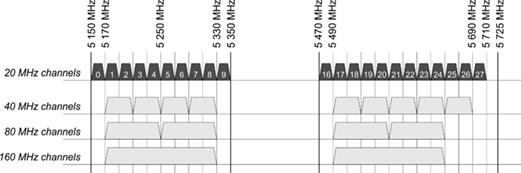 Slide 5
November  2018
References
[1] Chairman’s notes RAN1 94bis final, Chengdu, China
[2] ETSI EN 301 893, 5 GHz RLAN  Harmonised Standard covering the essential requirements of article 3.2 of Directive 2014/53/EU.
Slide 6